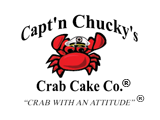 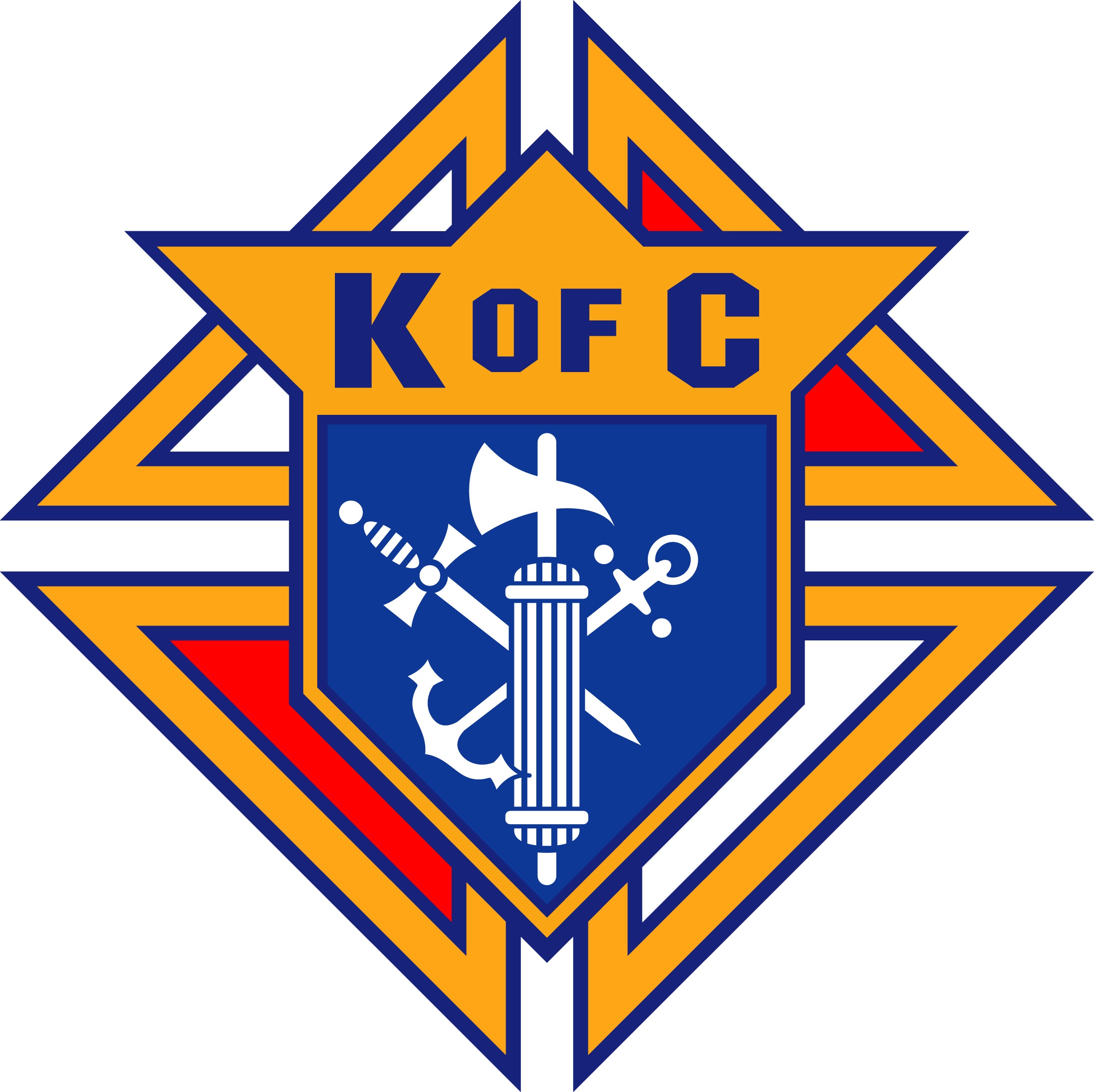 St Magdalen De Pazzi
Advent 2020 Crab Cake Sale
Sponsored by Jubilee Council #3294
Featuring Freshly Made “Capt’n Chucky’s Crab Cake Co.” products.
Cooking instructions are included with all orders.
Smith Island Crab Cakes    - 3.5 oz. of Colossal Lump Crab meat
Crab Critters                       - Creamy Crab Appetizers – Bag of 50
Maryland Crab Soup          - 1 Quart Container of Crab and Veggies
Order form online at: https://www.kofc3294.org/crab-cake-sale/
OR
Orders can be placed, with the Knights, outside the Narthex after all Masses;
November 21-22; November 28-29; December 5-6
Payment by Cash, Check or Credit Card due with your order.
Please include payment with all orders payable to: K of C Council #3294
All orders must be received and paid for by Sunday December 6th
PAID ORDERS CAN  ALSO BE LEFT AT THE PARISH OFFICE
Orders can be picked up in the Parish Center (rear kitchen door) after all masses during weekends of  December 12-13 & December 19-20
(after December 20 please contact Vince Terranova 908-448-1443 for pickup)
Name_______________________________________________
Phone #______________________________________
Email ________________________________________
Crab Cakes
Box of 4		            $24.00 X  	   _____                  =   $_______________
Box of 6                            $34.00 X    _____                   =   $_______________
Box of 12                         $66.00 X     _____                   =   $_______________
Quart of Crab Soup        $12.00 X    _____                   =   $_______________
Bag of 50 Crab Critters  $16.00 X    _____                   =   $_______________

Total Payment Cash, Check, Credit Card                      =   $_______________
amount